«PROнаставничество
в #РСО21»
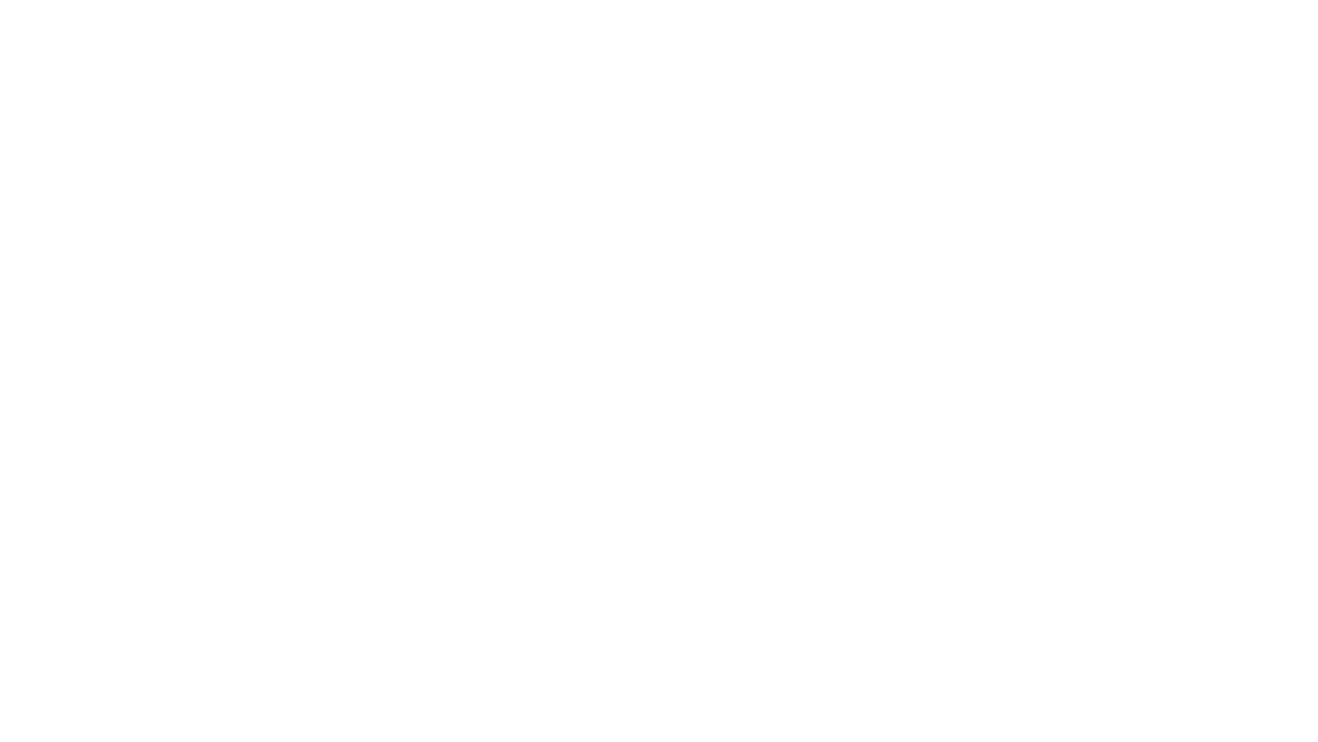 Победитель грантового конкурса Минэкономразвития Чувашии на развитие гражданского общества на территории Чувашской Республики в 2023 году
Победитель грантового конкурса Минэкономразвития Чувашии на развитие гражданского общества на территории Чувашской Республики в 2022 году
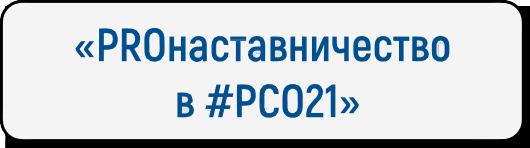 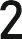 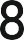 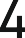 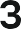 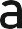 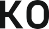 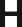 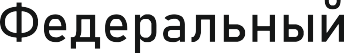 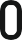 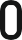 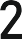 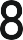 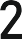 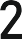 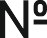 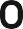 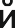 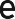 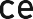 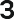 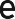 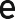 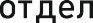 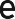 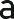 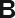 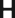 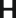 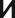 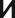 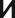 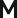 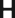 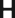 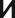 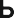 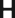 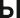 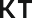 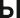 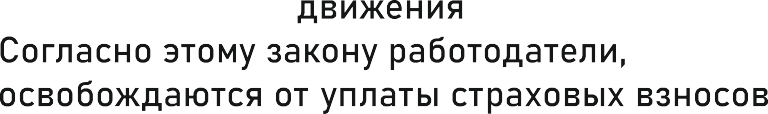 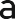 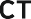 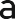 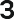 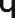 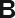 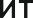 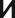 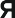 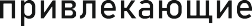 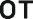 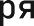 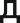 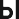 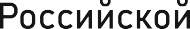 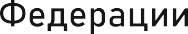 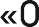 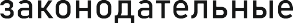 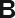 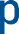 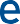 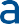 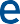 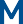 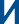 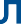 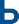 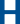 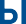 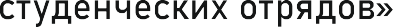 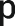 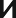 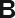 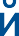 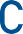 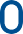 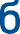 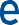 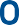 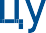 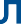 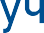 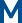 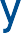 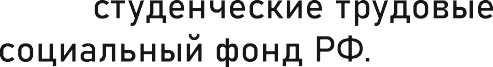 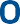 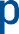 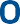 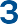 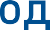 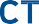 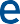 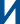 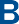 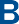 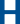 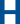 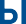 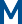 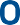 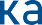 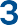 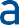 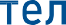 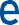 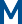 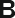 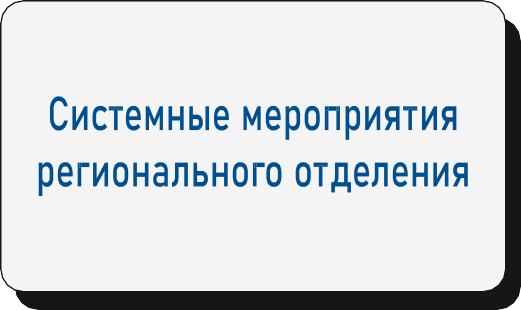 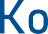 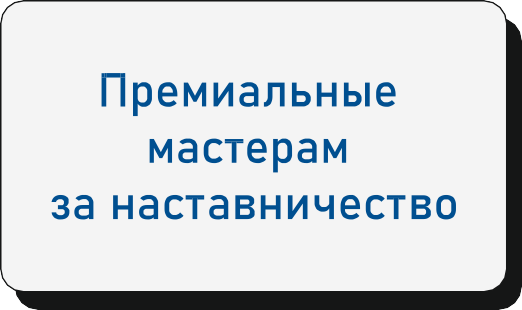 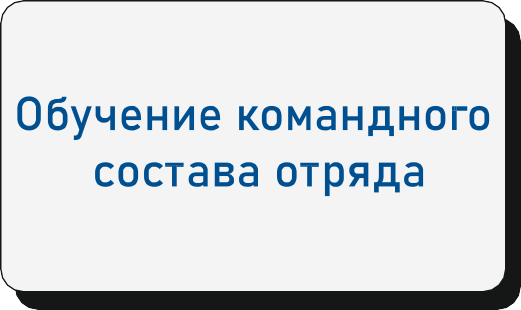 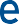 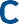 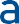 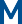 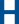 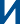 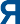 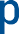 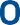 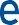 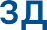 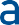 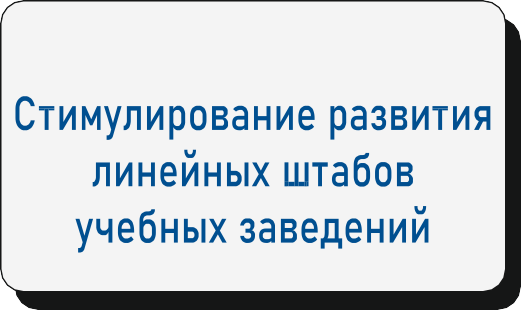 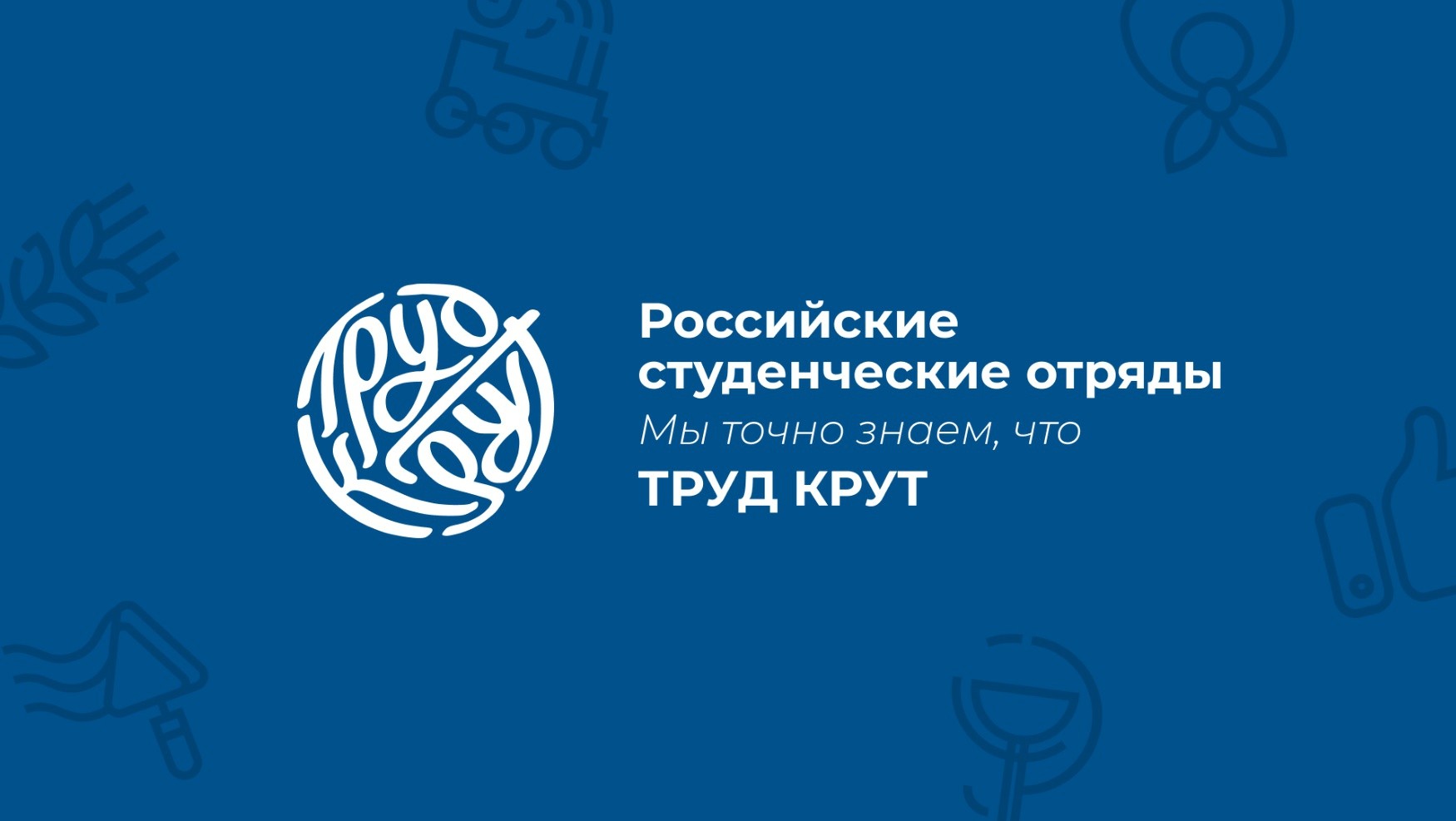 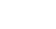 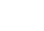 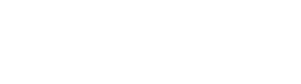 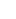 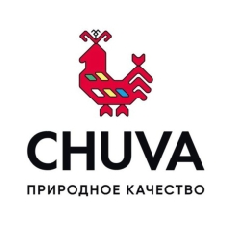 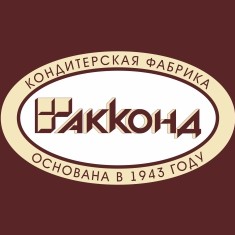 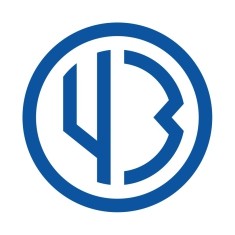 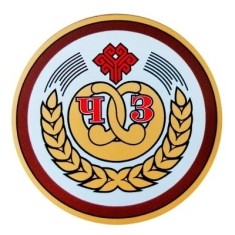 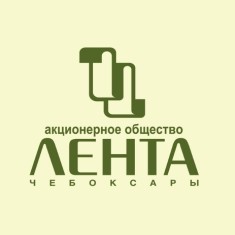 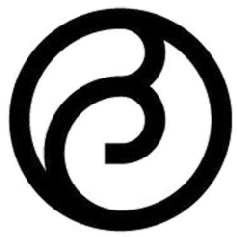 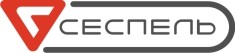 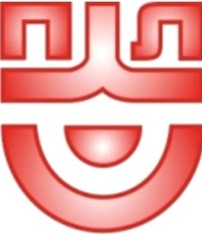 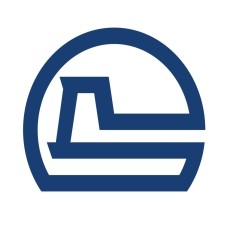 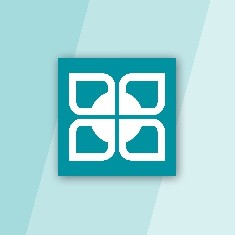 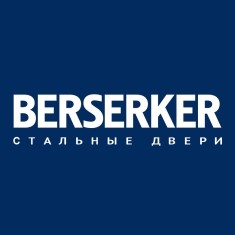 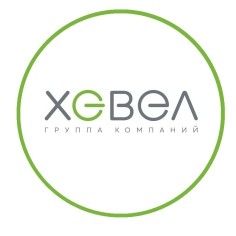 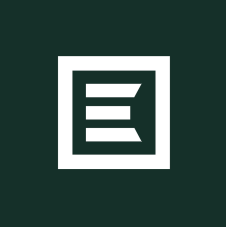 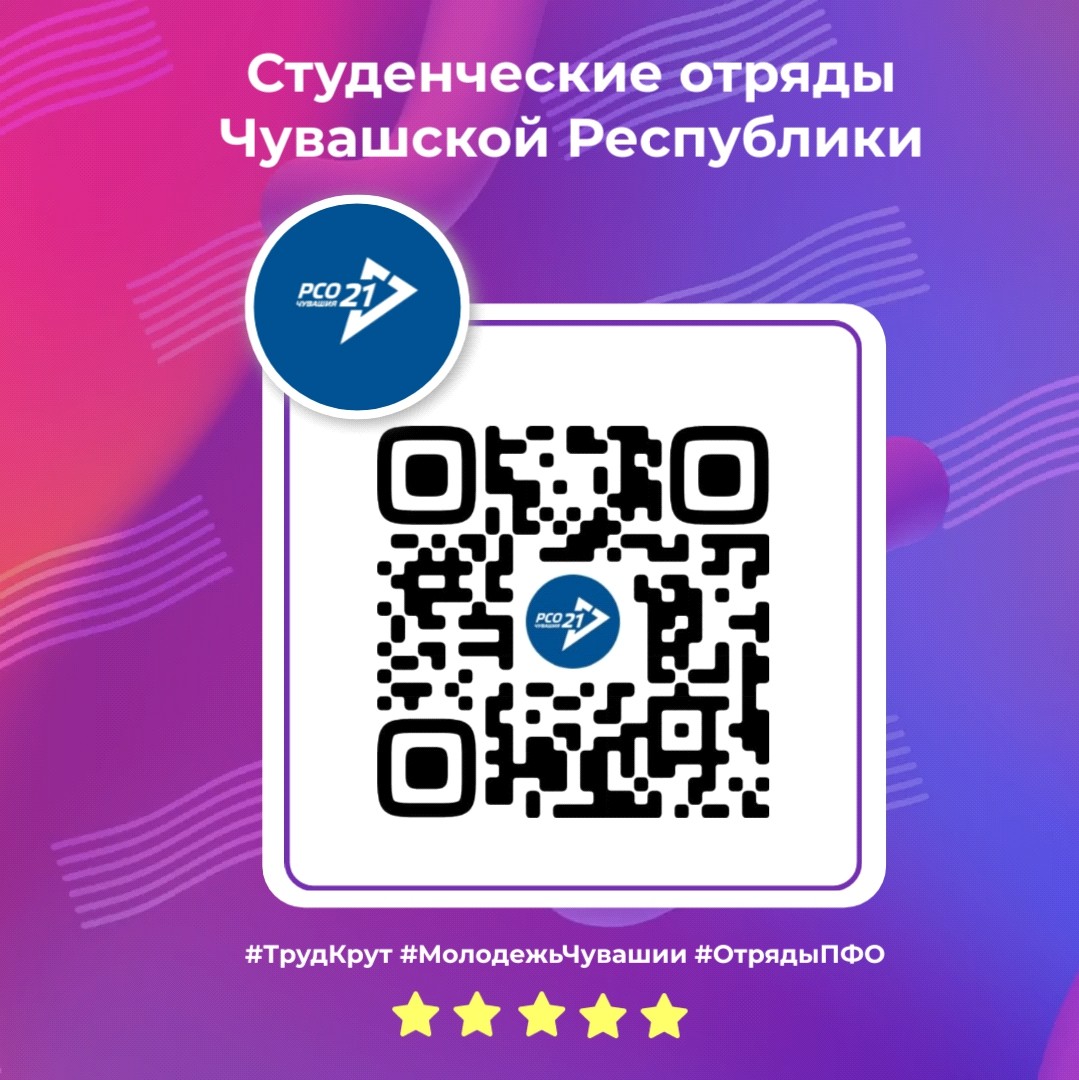 rosstudotriad
ROSSTUDOTRIAD